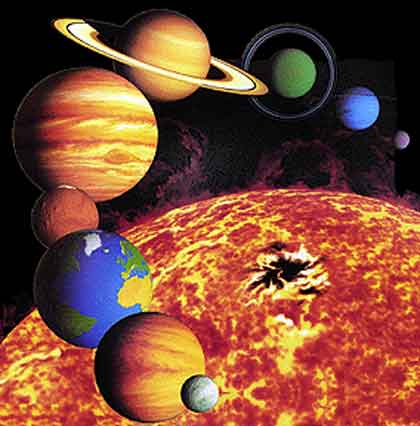 Le Planete’s
By Jess Buchanan.
Venus.
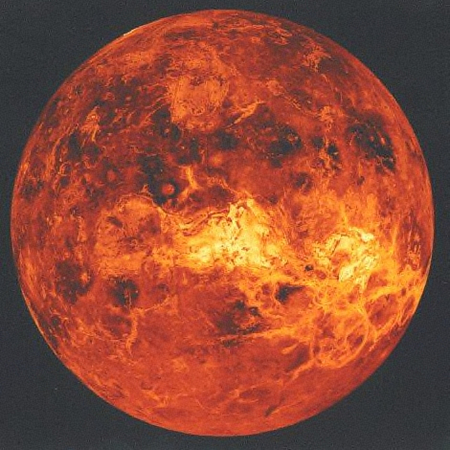 Venus est assez petite et  tres chaude. Venus est super.
Pluto.
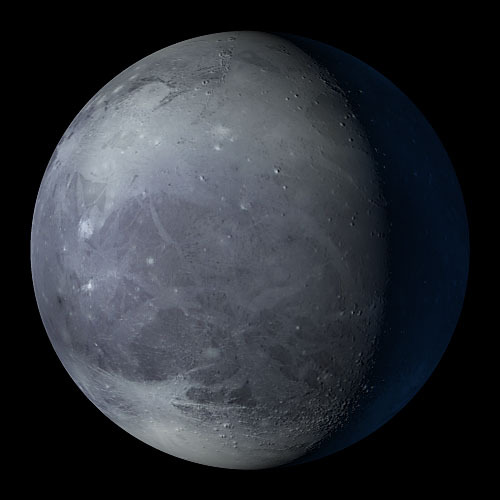 La pluton est mimiscule. Pluton est super.
Jupiter.
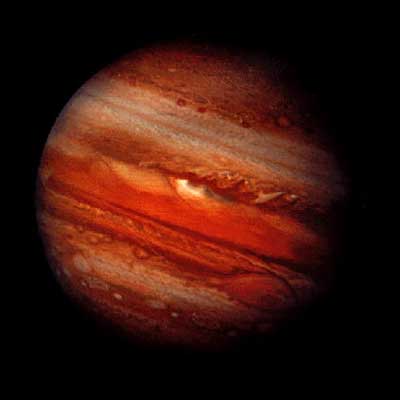 Jupiter est grande mais tres  froid. Je trouve jupiter nul.